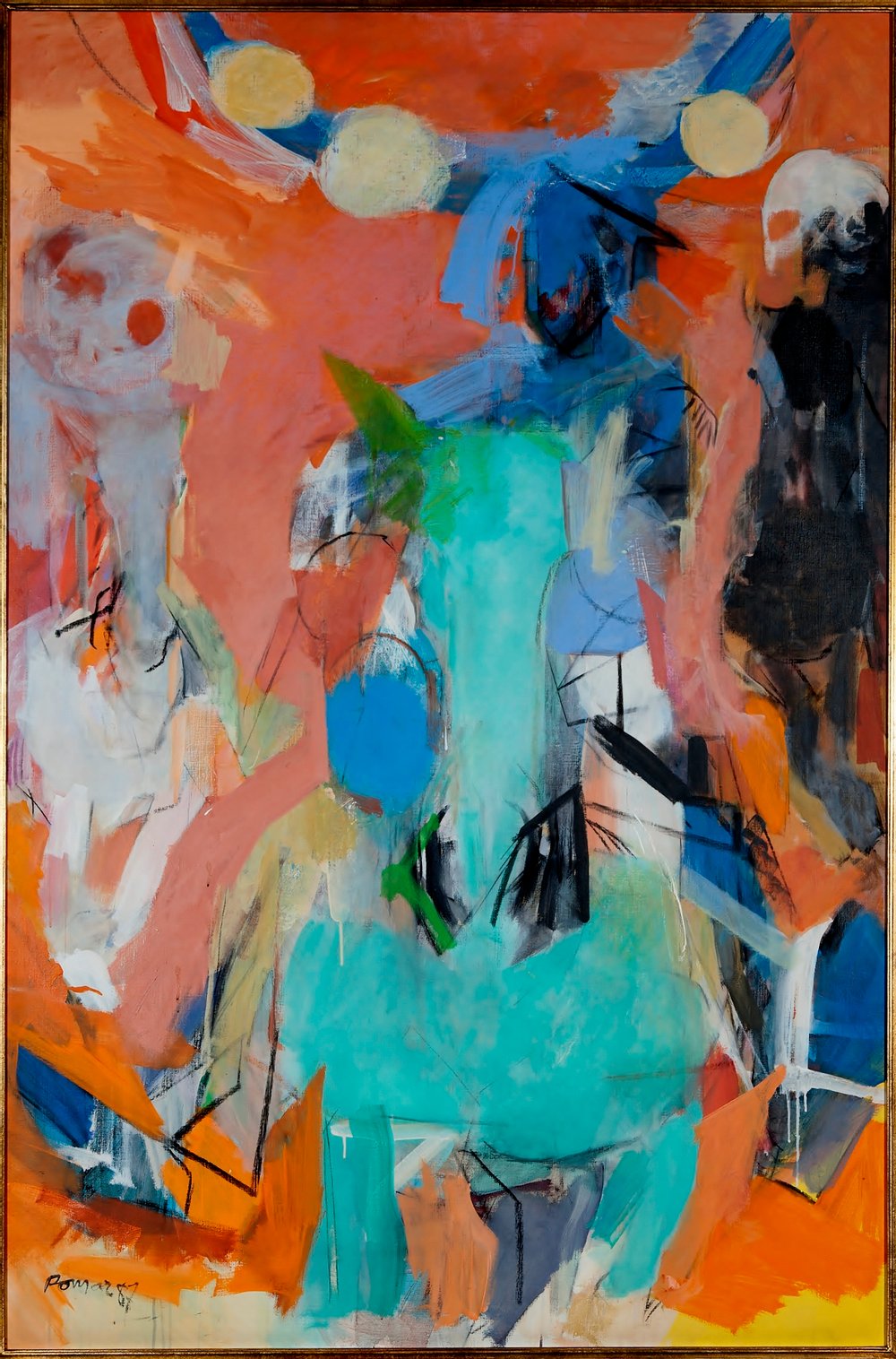 AULA 8
Tenho de estudar, mas não quero.
O QUE É O FADO?
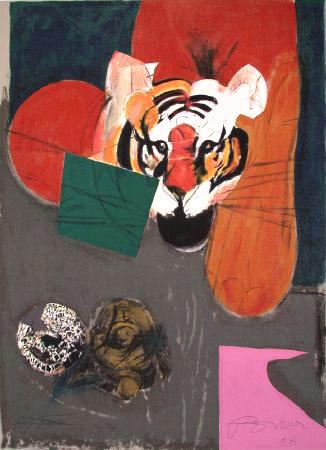 Conjugue-nos
Beber a cerveja checa num bar americano. (3ª pessoa plural, 2ª pessoa singular)
Partir de Bruxelas. (1ª pessoa plural, 1ª pessoa singular)
Ter 3 amigos bielorrussos. (1ª pessoa singular, 3ª pessoa plural)
Estar a jogar a roleta russa. (2ª pessoa singular, 2ª pessoa plural)
Partilhar as fotos no Instagram. (1ª pessoa singular, 3ª pessoa plural)
Ser lindo(a) e maravilhoso(a). (1ª pessoa singular, 1ª pessoa plural)

Crie uma frase com o verbo «HAVER»
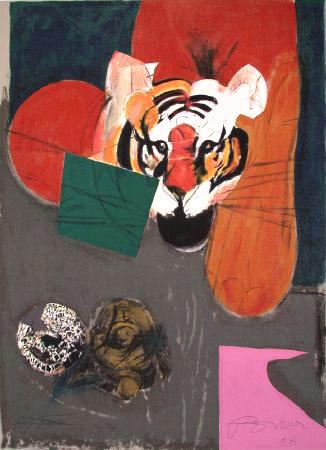 TER, ESTAR COM
Fome (Estou com fome X Tenho fome)
Sede
Medo
Saudades 
Raiva 
Dor (de barriga, de cabeça, de perna, de coração, ...)
Inveja
...
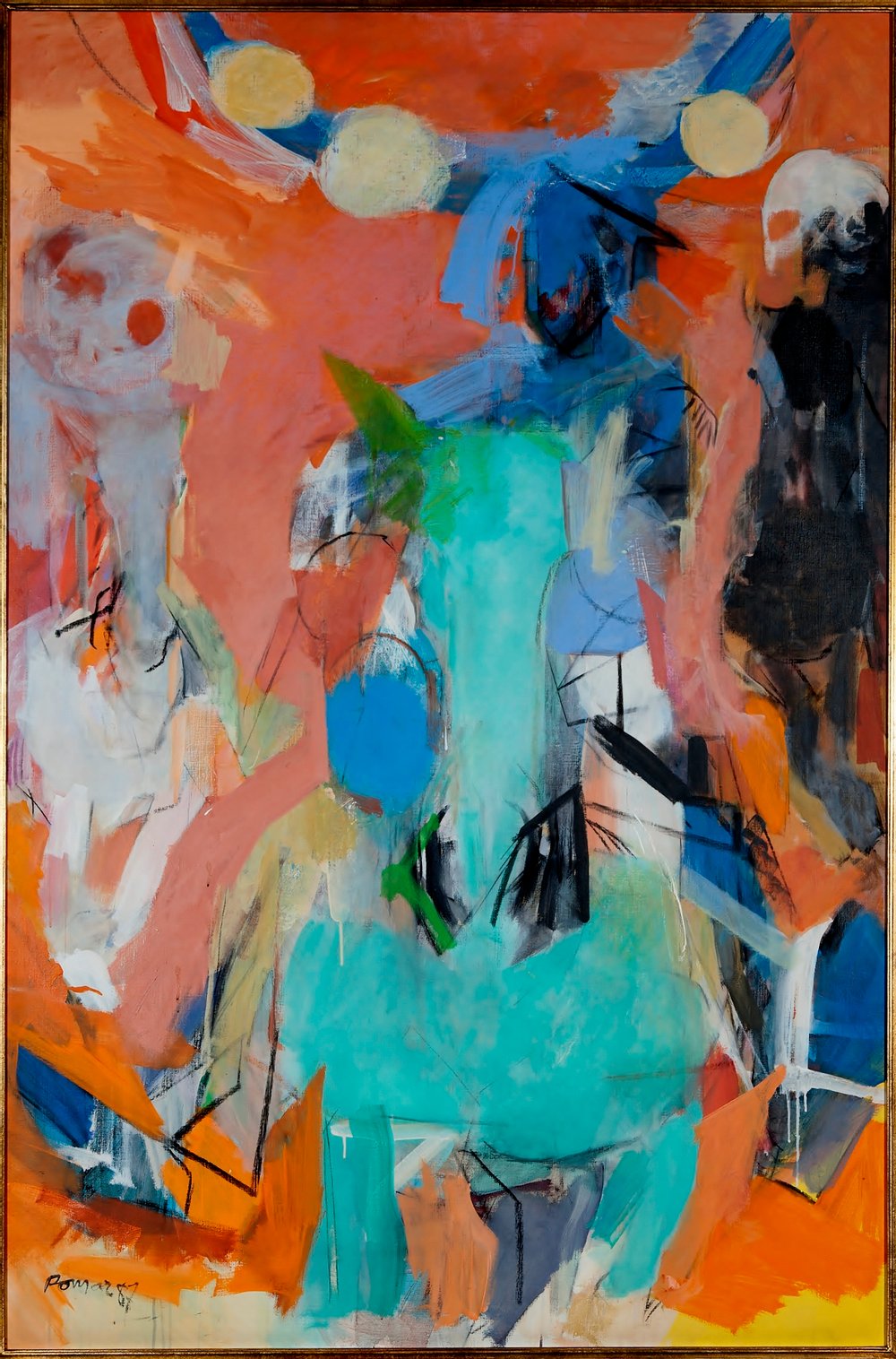 TER QUE, TER DE
Tenho de guardar todos os meus segredos.
Tens de comer mais, és magrinho! 
Temos que usar máscaras.
Têm que ficar em casa.
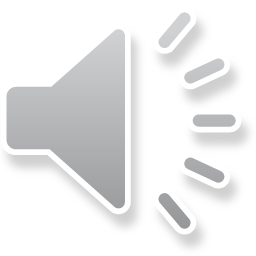 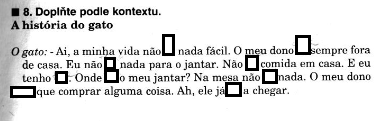 Os pronomes possessivos
Os pronomes possessivos
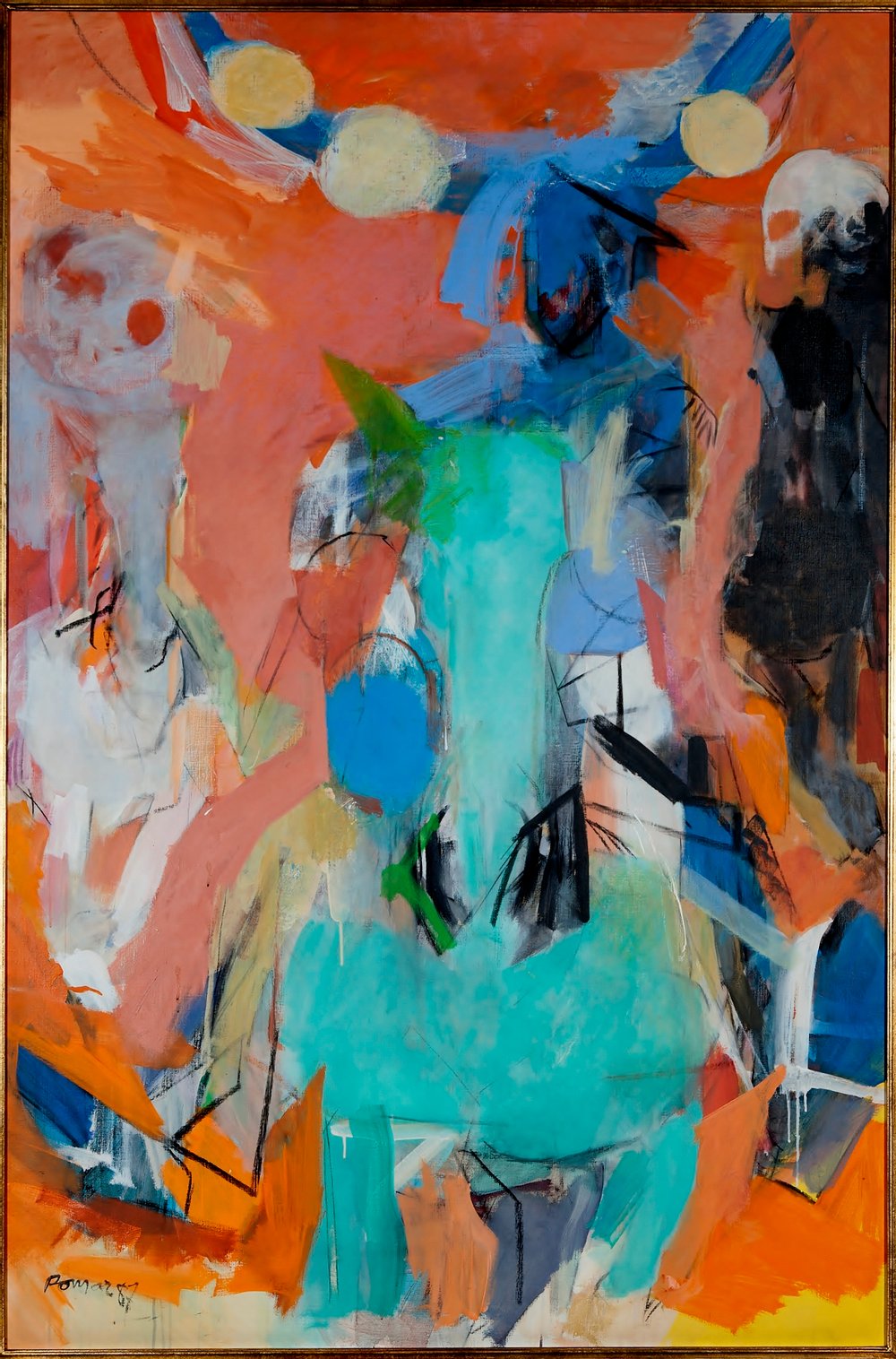 É o seu telemóvel? Não, é o telemóvel dela.
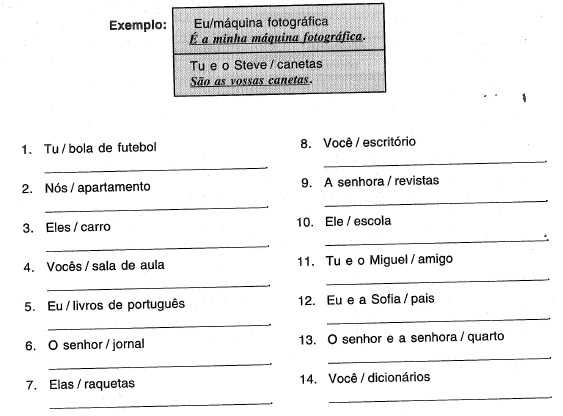 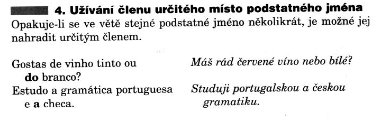 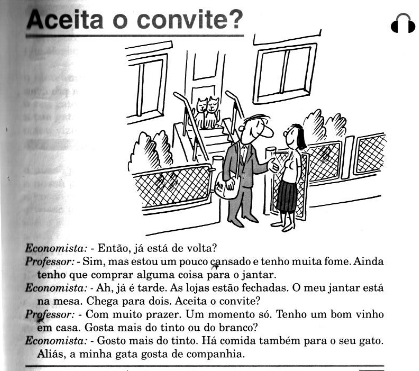 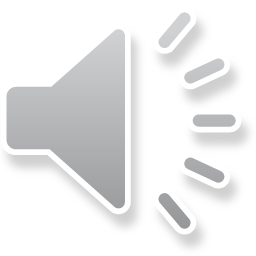 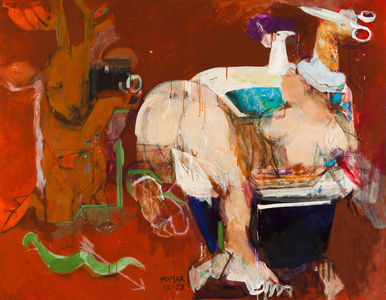 As perguntas:
Quem fala no diálogo?
Sobre o que sa fala no diálogo?
Como está o Paulo?
Qual é o vinho preferido da Júlia?
As lojas estão abertas?
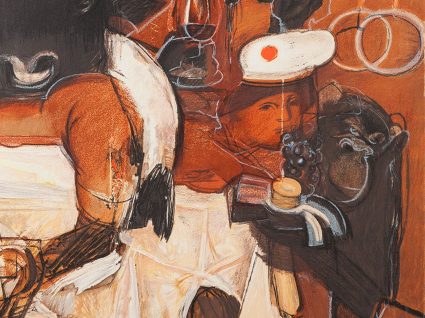 As refeições
Comer 
Beber 

O pequeno-almoço (tomar o pequeno almoço)
O Lanche (lanchar)
O almoço (almoçar)
A merenda (merendar)
O jantar (jantar)
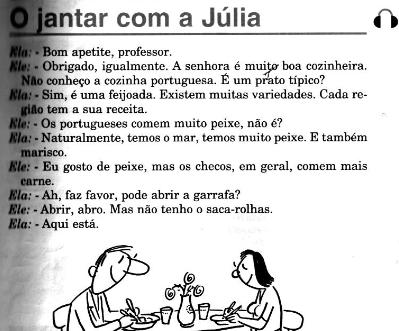 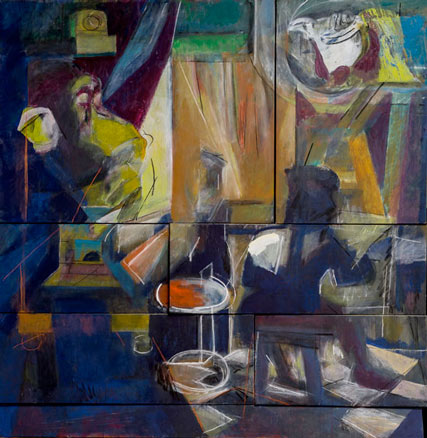 Todas as pinturas: Júlio Pomar
https://www.youtube.com/watch?v=H6X5jBgmV3s&ab_channel=JorgeEdgarCardosoCunha